Health Coverage In Colorado
The Top Five Questions Your Constituents Are Asking About The Affordable Care Act
January 29, 2014
Legislative Lunch & Learn
The Colorado Health Institute: An Introduction
We are non-partisan.
We do not take positions on bills. 
Our insight is used to:
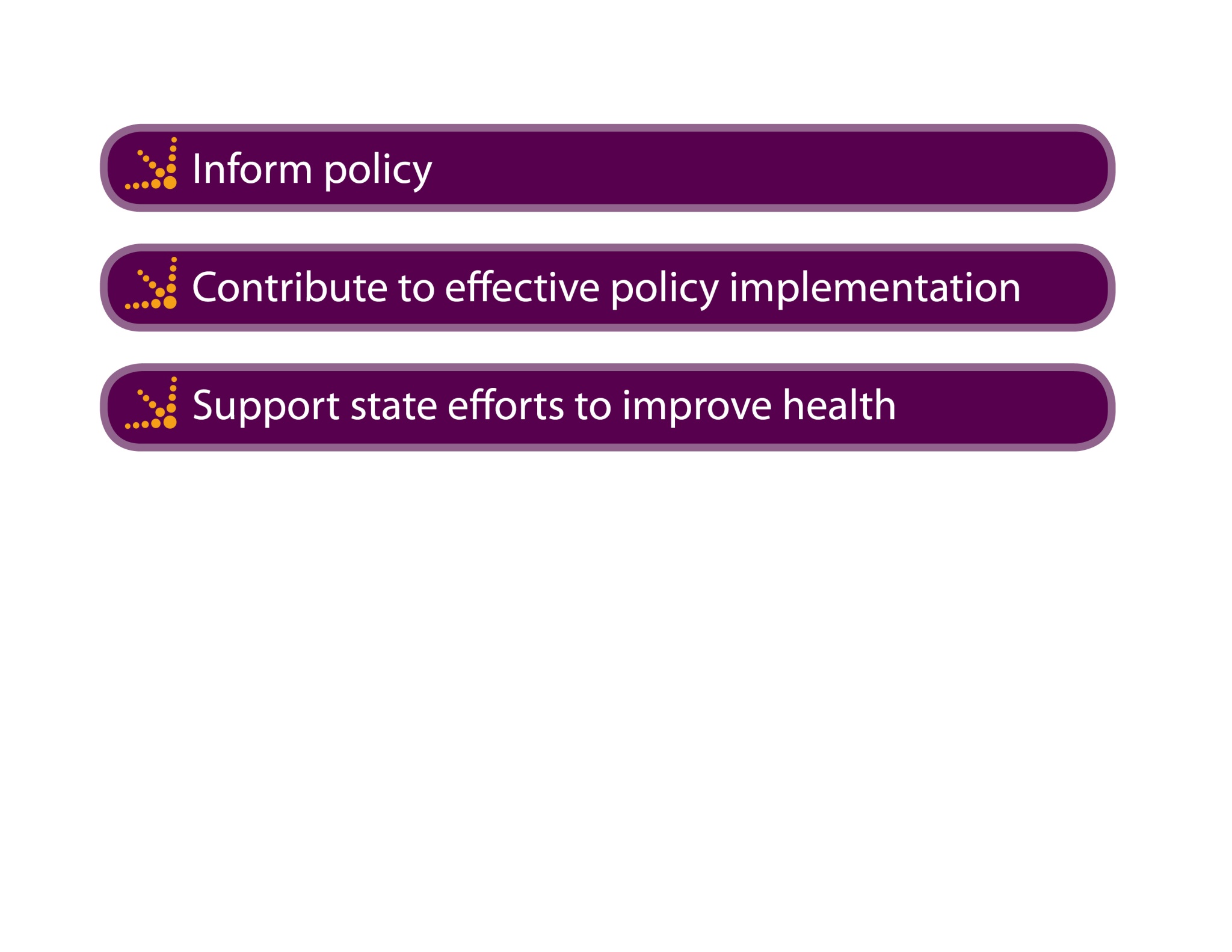 2
Thanks to Our Sponsor
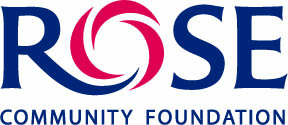 3
Five Questions Your Constituents are Asking
Is the ACA just a public entitlement program?
Is it affordable for me and my family?
How will employers be affected?
How is the ACA being paid for?
Will we have enough doctors and other health care providers?
4
Three Takeaways
Medicaid is outpacing private insurance in marketplace enrollment, but private enrollment is picking up.
The jury is out on how employers will respond.
What to watch: Whether Colorado will have enough health care providers, and whether they are in the right places.
5
Setting the Stage: The Affordable Care Act (ACA)
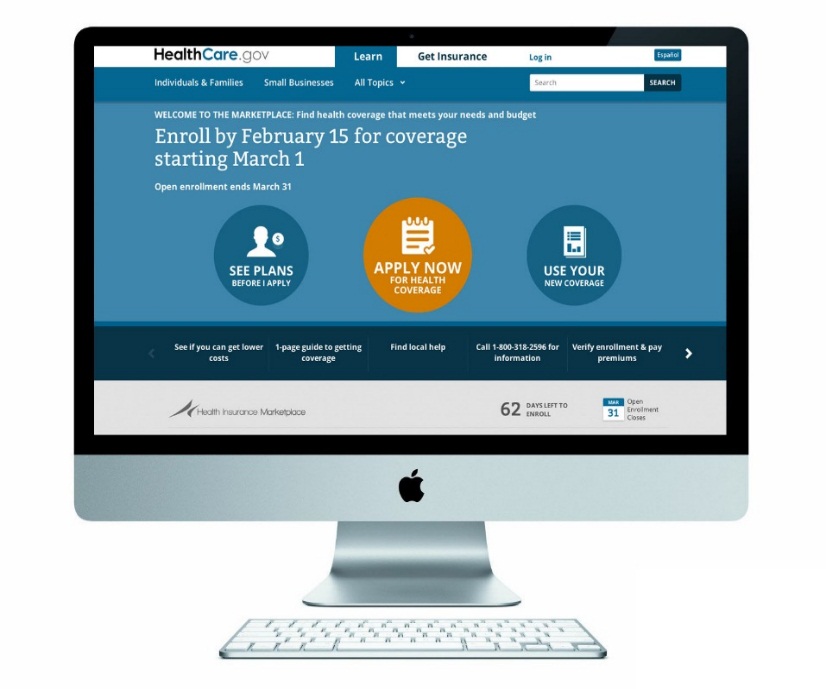 Rocky rollout of federal HealthCare.gov.
Enrollment has increased.
Unintended consequences?
Cancellation of plans in 
   individual market.
Contraception debate.
Healthier people not enrolling as expected?
New feature: transparency
6
1. Is the ACA Just a Public Entitlement Program?
7
Two Major Components . . . And A Lot More
Focus on the big two:
Health insurance marketplaces (exchanges)
Medicaid
A lot in this law beyond insurance:
Insurance market reforms
Individual mandate
Employer incentives
Health care workforce
Safety net and public health
8
Colorado’s Health Insurance Marketplace
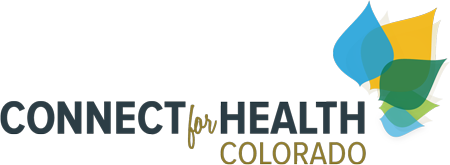 Online marketplace.
Subsidies for people 138-400 percent of federal poverty level (FPL).
Open enrollment closes March 31.
9
Enrollment in Public and Private Insurance
Medicaid
Connect for Health Colorado
150,641: Colorado Health Institute projected new Medicaid enrollees 2014
136,300: Connect for Health Colorado medium projection 2013-14
101,730 enrolled as of 1/15/14
63,407 enrolled as of 1/15/14
46.5%
67.5%
Sources: Connect for Health Colorado enrollment projections; and Medicaid and individual marketplace enrollment figures as of January 15, 2014. Medicaid projection based on Colorado Health Institute analysis of individuals 0-64 years of age.
Why is Medicaid Enrollment Greater?
11
2. Is it Affordable for Me and My Family?
12
Shopping in Summit County
Monthly premium ranges for a single 38-year-old non-smoker, silver plan, Connect for Health Colorado marketplace:
Pitkin County: 	     $471 - $650
Summit County: 	     $450 - $620
Montezuma County:     $340 - $582
Otero County: 	     $295 - $432
Denver County: 	     $239 - $448
Source: Connect for Health Colorado, January 2014, using community ZIP codes.
13
The Reality: A Disconnect
How much per month are Colorado’s uninsured willing to pay for coverage?
▪ $0 - 29 percent
▪ $1 to $25 - 9 percent 
▪ $26 to $75 - 24 percent
Average monthly price paid for single insurance premiums on Connect for Health Colorado: $376
Average advance premium tax credit awarded through the marketplace: $248
Sources: 2013 CHAS, Connect for Health Colorado 12/31/13
14
The Reality: A Disconnect
How Much Uninsured Coloradans are Willing To Pay for Insurance
How Much Insurance Costs on the Marketplace
Average monthly price paid for single insurance premiums through the marketplace: $376
Average advance premium tax credit awarded through the marketplace: $248
56 percent have received advance premium tax credits
Sources: 2013 Colorado Health Access Survey, Connect for Health Colorado 12/31/13, 02/17/14
15
[Speaker Notes: $128, which is more than 62 percent of all Coloradans are willing to pay]
Underinsurance
16
3. How Will Employers Be Affected By the ACA?
17
Employer Mandates and Health Reform
18
Colorado Small Businesses and the Exchange
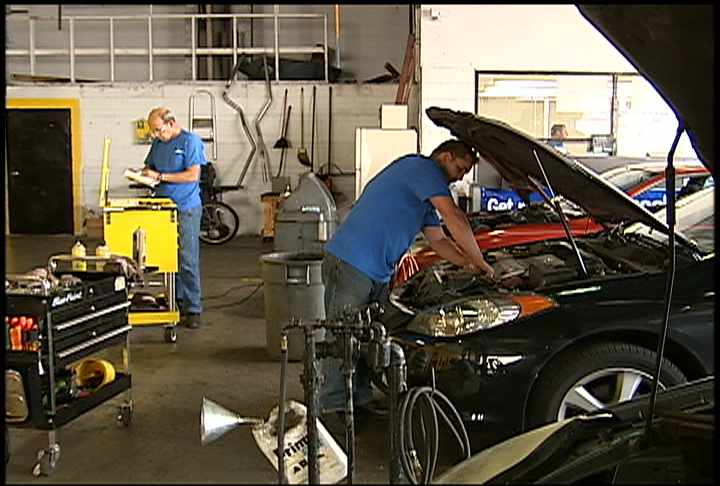 Many opting for early renewal of existing plans.
Many small businesses do not qualify for tax incentive.
Approximately 100 small businesses have enrolled in the Small Business Health Options Program (SHOP) through Connect for Health Colorado.
19
Large Employers and the 30-Hour Requirement
Percentage of employers who said they will have to 
change their workforce strategy to avoid penalties
SOURCE: “Health reform poses biggest challenges to companies with the most part-time and low-paid employees” Mercer LLC, August 8, 2012
20
4. How is the U.S. Paying for the ACA?
21
The Plan to Pay for the ACA
Changes to Medicare
Reduced provider, Medicare Advantage payments
Increased premiums for higher-income beneficiaries
Taxes and Fees 
High premium (Cadillac) insurance plans
Medical devices, indoor tanning salons
Medicare hospital payroll tax
Employer and individual mandate penalties
22
How Is Colorado Paying For Medicaid Expansion?
160,000 additional adults eligible = $280 million in savings over 10 years
Enhanced federal match
Hospital Provider Fee
Accountable Care Collaborative 
Medicaid reform
Savings from CHP+
23
5. Will We Have Enough Providers?
24
Does Colorado Have Enough Health Care Providers?
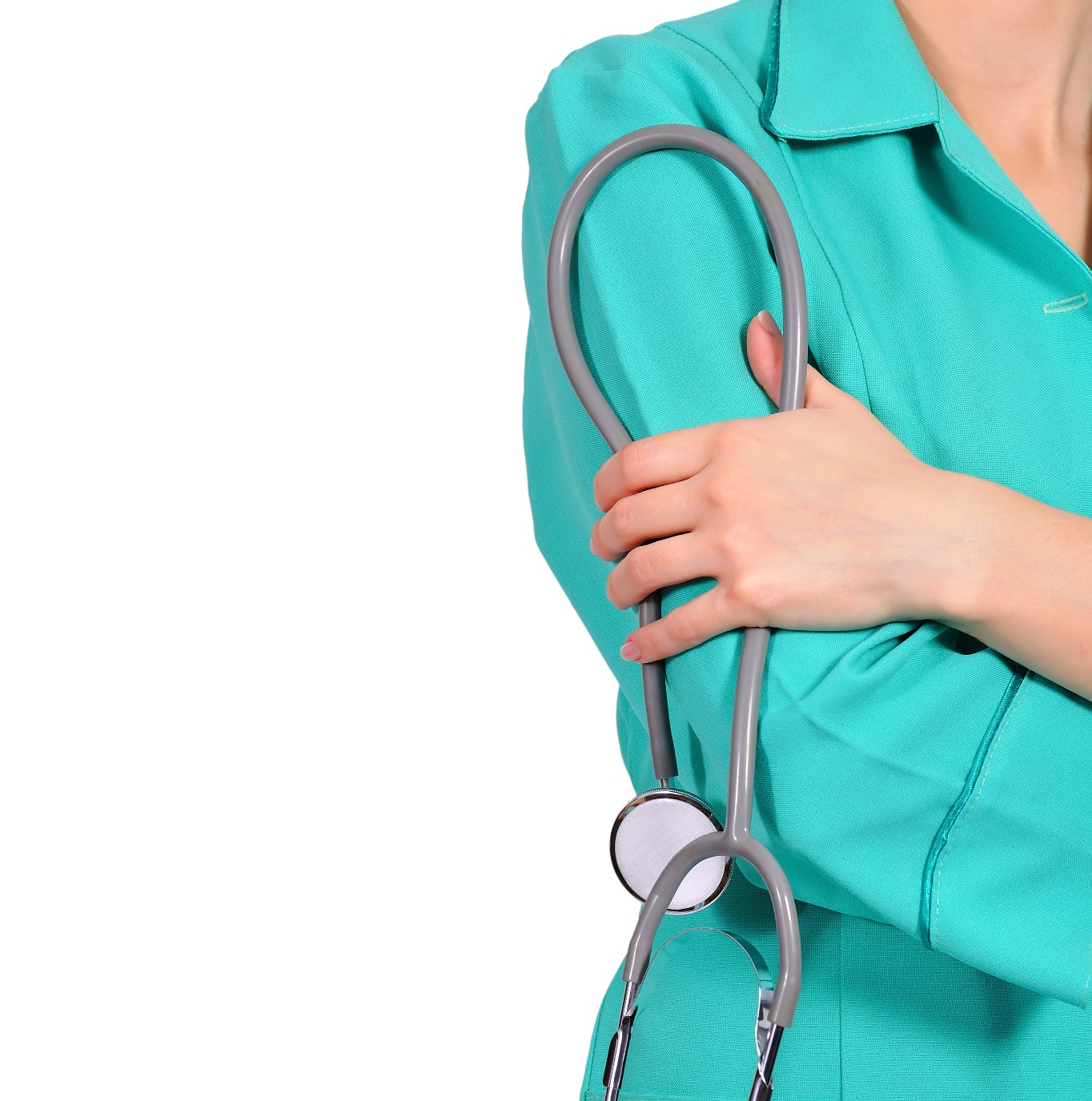 It depends on where you live.
Wide variation across the state in workforce capacity both in physical health and dental workforce capacity
It depends on your insurance.
Challenges with Medicaid capacity both in physical health and dental workforce capacity
A Sneak Peak: Colorado’s Health Care Workforce
A new Colorado Health Institute study compares the primary care workforce
by region – critical information to train, recruit and retain Colorado’s health care providers of the future.
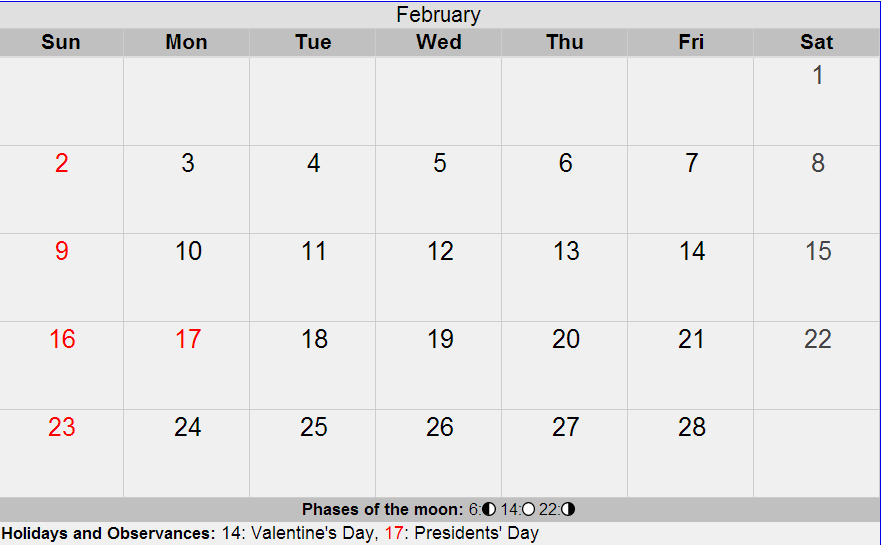 26
Medicaid Access to Care: Regional Differences
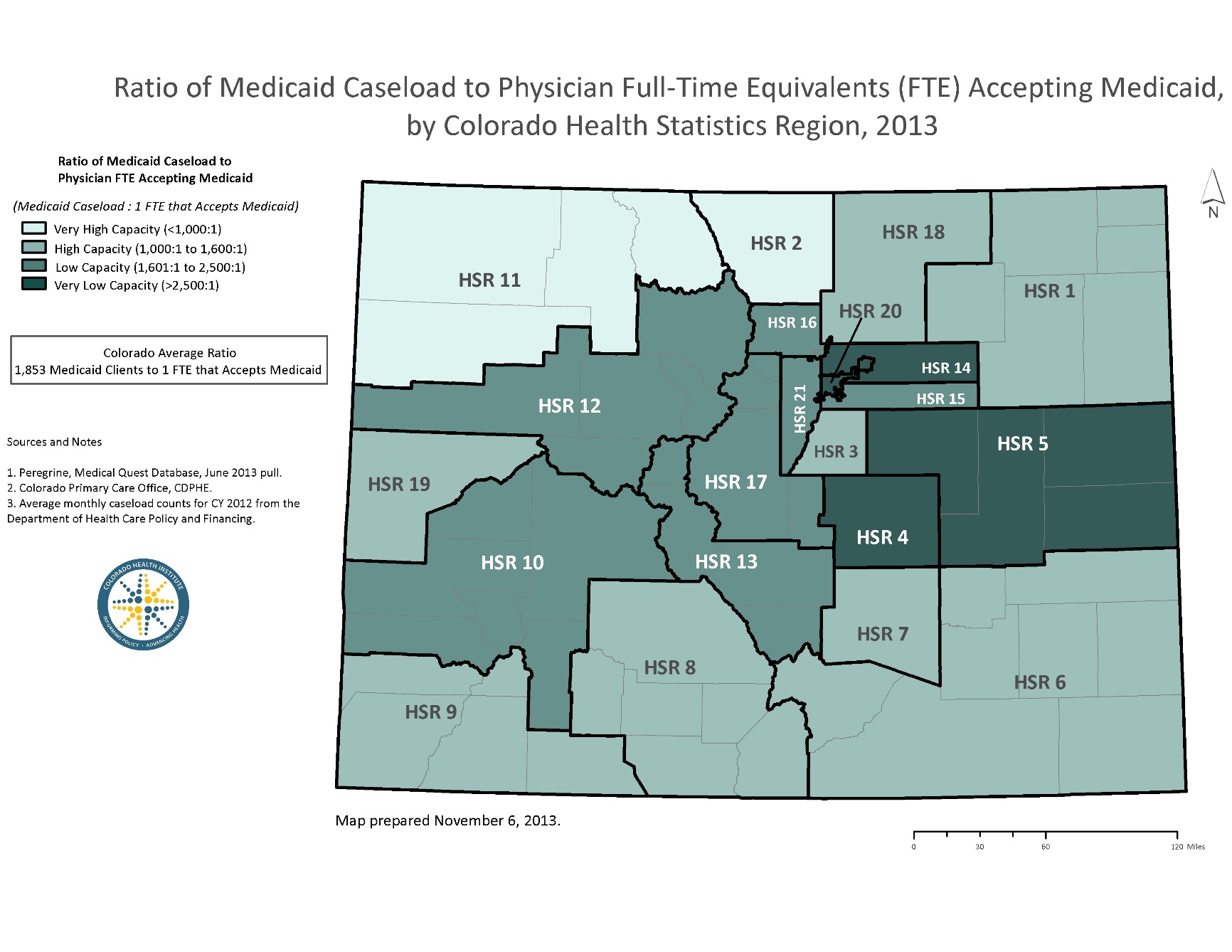 27
Save the Date: Future Lunch and Learns
February 11th (4pm)	“Special Briefing on Colorado’s Primary Care Workforce”
February 26th (12pm – 1pm)*
	“Bending the Health Cost Curve” Market-Based Solutions” 
*Lunch Provided!
28
Three Takeaways
Medicaid is outpacing private insurance in marketplace enrollment, but private enrollment is picking up.
The jury is out on how employers will respond.
What to watch: Whether Colorado will have enough health care providers, and whether they are in the right places.
29